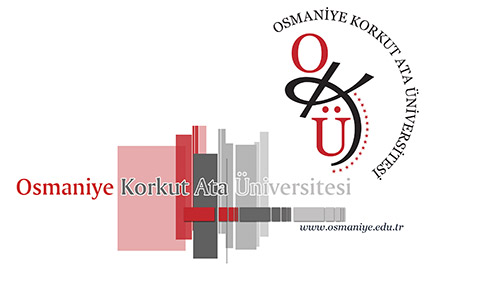 4734 SAYILI KANUNUN 22 NCİ MADDESİ KAPSAMINDA YAPILANMAL VE HİZMET ALIMLARI
TANIMLAR
Hizmet Alımları: Bakım ve onarım, taşıma, haberleşme, sigorta, araştırma ve geliştirme, piyasa araştırması ve anket, danışmanlık, tanıtım, basım ve yayım, temizlik, yemek hazırlama ve dağıtım, toplantı, organizasyon, sergileme, koruma ve güvenlik, meslekî eğitim, fotoğraf, film, fikrî ve güzel sanat, bilgisayar sistemlerine yönelik hizmetler ile yazılım hizmetlerini, taşınır ve taşınmaz malların kiralanmasını ve benzeri diğer hizmetleri ifade eder.

Mal ve Malzeme Alımları: Her türlü tüketim mal ve malzemeleri ile demirbaş, makine, teçhizat ve taşıtları ifade eder.  Bu kapsamda yapılan alımlar taşınır mal yönetmeliğine tabidir ve bu alımlarda taşınır işlem fişi düzenlenmek zorundadır.

*Mal ve hizmet alımlarının bir arada ihale edilebilmesi için aralarında kabul edilebilir doğal bir bağlantı olması gerekmektedir.
DOĞRUDAN TEMİN NEDİR?
Doğrudan Temin; 4734 sayılı Kamu İhale Kanununun 18 inci maddesinde belirtilen ihale usulleri için tespit edilen kurallara uyulmaksızın; ilan yapılmadan, teminat alınmadan, ihale komisyonu kurma ve anılan Kanunun 10 uncu maddesinde sayılan yeterlilik kriterlerini arama zorunluluğu bulunmaksızın, ihale yetkilisince görevlendirilecek kişi veya kişiler tarafından piyasa fiyat araştırması yapılarak ihtiyaçların temin edilmesidir.

Doğrudan temin bir ihale usulü değildir. Doğrudan temin ile 4734 sayılı Kanunun 22 nci maddesinde belirtilen nitelikteki ihtiyaçların karşılanmasında kolaylık sağlanması amaçlanmıştır.
Doğrudan Teminin Sağladığı Kolaylıklar
İhale dokümanı hazırlanması zorunlu değildir. 
İlan yapılması ve teminat alınması zorunlu değildir. 
 İhale komisyonu kurulması ve karar alınması zorunlu değildir. 
 Yaklaşık maliyet tespiti zorunlu değildir.
 Kanunun 10 uncu maddesinde sayılan yeterlik kurallarına uymak zorunlu değildir. 
Şartname ve sözleşme düzenleme zorunluluğu yoktur.
Doğrudan Temin Yöntemi Aşağıda belirtilen  hallerde uygulanır
4734 Sayılı Kanunun 22 nci maddesi;
a) İhtiyacın sadece gerçek veya tüzel tek kişi tarafından karşılanabileceğinin tespit edilmesi. 
b) Sadece gerçek veya tüzel tek kişinin ihtiyaç ile ilgili özel bir hakka sahip olması. 
c) Mevcut mal, ekipman, teknoloji veya hizmetlerle uyumun ve standardizasyonun sağlanması için zorunlu olan mal ve hizmetlerin, asıl sözleşmeye dayalı olarak düzenlenecek ve toplam süreleri üç yılı geçmeyecek sözleşmelerle ilk alım yapılan gerçek veya tüzel kişiden alınması.
d) Büyükşehir belediyesi sınırları dahilinde bulunan idarelerin onbeş milyar, diğer idarelerin beşmilyar Türk Lirasını aşmayan ihtiyaçları ile temsil ağırlama faaliyetleri kapsamında yapılacak konaklama, seyahat ve iaşeye ilişkin alımlar. (*) 
e) İdarelerin ihtiyacına uygun taşınmaz mal alımı veya kiralanması. 
f) (Değişik: 20/11/2008-5812/8 md.) Özelliğinden ve belli süre içinde kullanılma zorunluluğundan dolayı stoklanması ekonomik olmayan veya acil durumlarda kullanılacak olan ilaç, aşı, serum, anti-serum, kan ve kan ürünleri ile ortez, protez gibi uygulama esnasında hastaya göre belirlenebilen ve hastaya özgü tıbbî sarf malzemeleri, test ve tetkik sarf malzemeleri alımları.
Eşik Değerler
4734 Sayılı Kanunun 22/d maddesinde belirtilen eşik değerler Kamu İhale Kurumu tarafından güncellenir ve her yıl 1 Şubat tarihinden geçerli olmak üzere aynı tarihe kadar Resmî Gazetede ilân edilir. 
* 21.01.2017 tarihli Resmi Gazetede yayınlanan Kamu İhale Genel Tebliğ (no:1) uyarınca 2017 doğrudan temin limiti: 19.507 TL olarak belirlenmiştir.

4734 Sayılı Kanunun 22/d maddesinde belirlenen parasal sınırların altında kalacak şekilde, adet bazında veya aynı ihale konusu içinde yer alabilecek nitelikteki mal ve hizmet alımları ile yapım işlerinin, kalemlere veya gruplara bölünmek suretiyle temini, 4734 sayılı Kanunun temel ilkelerine aykırılık teşkil etmektedir.
Doğrudan Temin Süreci
İhtiyacın ortaya çıkması  ve ödenek durumunun kontrol edilmesi
Yaklaşık maliyetin hesaplanması (İlgili mevzuat çerçevesinde zorunlu olan hallerde hazırlanır)
İhale yetkilisinden alınan onay belgesi 
İhale yetkilisince yapılacak görevlendirme 
Görevlendirilen kişi veya kişilerce piyasa fiyat araştırması yapılması 
Görevlendirilen kişi veya kişilerce alımın gerçekleştirilmesi 
Muayene kabul işlemlerinin yapılarak malın teslim alınması 
Ödemeye ilişkin belgelerin hazırlanarak muhasebe birimine gönderilmesi 
Muhasebe birimince tutarın hak sahibine ödenmesi
Doğrudan Temin Yoluyla Yapılacak Alımlarda Merkezî Yönetim Harcama Belgeleri Yönetmeliğine  Göre Ödeme Emri Belgesine Eklenmesi Gereken Belgeler
Onay Belgesi, 
 Piyasa Fiyat Araştırması Tutanağı, 
 Düzenlenmesi gerekli görülmüş ise sözleşme, 
 Sözleşme düzenlenmesi halinde damga vergisinin yatırıldığına ilişkin alındının onaylı örneği veya tahsil edildiğine ilişkin harcama birimince onaylı yazı, 
 Fatura, 
 Muayene ve kabul komisyonu tutanağı, kabul işleminin idarece yapılması halinde ise idarece düzenlenmiş belge, 
 Mal ve malzeme alımlarında, Taşınır İşlem Fişi, 
Başbakanlığın veya Bakanların iznine tabi alımlarda izin yazısı, 
 Mali hizmetler biriminin ön mali kontrolüne tabi olan hallerde görüş yazısı,
Doğrudan Temin Yoluyla Yapılacak Alımlarda Merkezî Yönetim Harcama Belgeleri Yönetmeliğine  Göre Ödeme Emri Belgesine Eklenmesi Gereken Belgeler -2-
22 nci maddenin (a), (b) ve (c) bentleri kapsamında yapılan alımlarda “Tek Kaynaktan Temin Edilen Mallara/Hizmetlere İlişkin Form”
Sözleşmeye bağlı ödemelerde, Taahhüt Kartı ve eki Ödemeler ve Kesintiler belgesi,
Varsa Fiyat farkı hesap cetveli
Teknik şartname düzenlenmiş ise Teknik Şartname,
Vergi borcu olmadığına dair belge,

Bunlara ek olarak hizmet alımlarında;
Dizi Pusulası,
Hakediş Raporu,
Hakediş icmali,
Hakediş özeti ödeme emri belgesine bağlanır.
Onay Belgesi: Doğrudan temin suretiyle yapılacak alımlarda, alım konusu işin niteliği, varsa proje numarası, miktarı, gereken hallerde yaklaşık maliyeti, kullanılabilir ödeneği ve tertibi, alımda uygulanacak usul, avans verilecekse şartlarını gösteren, alımda görevli kişileri belirten ve harcama yetkilisi (ihale yetkilisi) tarafından imzalanan belgedir. Onay belgesi; Piyasa Fiyat Araştırması Tutanağı, Fatura ve Muayene Kabul Tutanağından sonraki bir tarihi taşıyamaz.  Bir alımın yapılabilmesi için öncelikle onay alınması gerektiğinden diğer belgeler onay belgesinden önceki bir tarihte düzenlenmiş olamaz.

Piyasa Fiyat Araştırması Tutanağı: Alımı yapmakla görevlendirilen kişi veya kişilerce yapılan piyasa fiyat araştırması sonucunda alınan teklifleri ve uygun görülen fiyat ile yükleniciyi gösteren; söz konusu kişi veya kişilerce imzalanan tutanaktır. 
Piyasa fiyat araştırmasında teklifler yazılı alınabileceği gibi, internet üzerinden fiyat araştırması yapılabilir veya sözlü olarak da alınabilir. Ancak yazılı olarak alınması Türk Hukuk Sistemi açısından daha uygundur.

Fatura:  213 sayılı Vergi Usul Kanuna göre ‘Faturan Şekli’ başlıklı 230 uncu maddesine göre fatura da bulunması gereken bilgiler şöyledir.
* Faturanın düzenlenme tarihi, seri ve sıra numarası,
* Faturayı düzenleyenin adı, varsa ticaret unvanı, iş adresi, bağlı olduğu vergi dairesi ve hesap numarası,
* Müşterinin adı, ticaret unvanı, adresi ve hesap numarası,
* Malın veya işin cinsi, miktarı, birim fiyatı ve toplam tutarı,
Muayene Kabul Tutanağı: Doğrudan temin yoluyla yapılan mal ve malzeme alımlarında alım işleminin tamamlanmasının ardından, alımı yapılan malzemenin  muayene işlemlerinin yapıldığına ve malzemelerin  eksiksiz teslim alındığına istinaden düzen belgedir. 

Tek Kaynaktan Temin Formu: 4734 Sayılı Kanunun 22 nci maddesinin (a), (b) ve (c) bentleri kapsamında yapılan alımlarda “Tek Kaynaktan Temin Edilen Mallara/Hizmetlere İlişkin Form” düzenlenmesi gerekmektedir.

Teknik Şartname: Teknik şartnamede alınacak malın ve ya hizmetin teknik kriterleri ve özellikleri belirtilir.  Bu özelliklerin verimliliği ve fonksiyonelliği sağlamaya yönelik hazırlanması gerekir. Belirli bir marka ve ya modele yönelik özellik ve tanımlamalara yer verilemez.

Vergi Borcu Olmadığına Dair Belge:  Tahsilat Genel Tebliğinin (Seri: A Sıra No: 1)”Amme Alacağı Ödenmeden Yapılmayacak İşlemler ile İşlem Yapanların Sorumlulukları” başlıklı maddesine göre; 4734 sayılı Kamu İhale Kanunu kapsamına giren kurumların bu Kanun kapsamında hak sahiplerine 2.000 liranın üzerinde yapacakları ödemeler sırasında, hak sahiplerinin bağlı oldukları vergi dairelerine vadesi geçmiş borçlarının bulunmadığına dair borç durumunu gösterir belge aranılması zorunluluğu getirilmiştir. Bu kapsamda vergi borcu 1000 liranın üzerinde olan hak sahiplerinin alacaklarından vergi borcu kesildikten sonra kalan tutar (varsa) ilgili hesabına aktarılır.
Taşınır İşlem Fişi: İlgili mevzuatı çerçevesinde kabul edilerek teslim alınan taşınırların girişleri ile taşınırların çıkış ve ambarlar arasında devir işlemlerinde, dayanıklı taşınırların niteliklerini değiştiren esaslı onarım ve ilaveler sonucu değer artışlarında, kayıtlara esas olmak üzere  Taşınır Mal Yönetmeliği esaslarına istinaden Taşınır İşlem Fişi düzenlenir.

TİF Düzenlenmeyecek Haller (TMY Madde 10)
Satın alındığı andan itibaren tüketimi yapılan su, doğalgaz, kum, çakıl, bahçe toprağı, bahçe gübresi ve benzeri madde alımları
Makine, cihaz, taşıt ve iş makinelerinin servislerde yapılan bakım ve onarımlarında kullanılan yedek parçalar ile doğrudan taşıtların depolarına konulan akaryakıt, likit gaz ve yağ alımları,
Dergi ve gazete gibi süreli yayın alımları.
Bütçenin temsil ve tanıtma giderleri tertibinden makam için alınan yiyecek ve içecekler.
DOĞRUDAN TEMİN YÖNTEMİYLE YAPILAN ALIMLARDANYAPILAN KESİNTİLER
Damga Vergisi: 193 sayılı Damga Vergisi Kanunun ek (I) sayılı cetveline istinaden ödeme emri belgelerinden binde 9.48 oranında damga vergisi kesilir. (Muafiyet ve istisnalar hariç)

İhale Kararı Damga Vergisi: İdarelerce kurulacak ihale komisyonlarınca bir ihale kararının alınması halinde bu kararın, (binde 5,69) damga vergisine tabi tutulması gerekmektedir.

Sözleşme Damga Vergisi: Doğrudan temin yöntemiyle gerçekleştirilen alımlara ilişkin olarak sözleşme imzalanmış ise, (binde 9,48 oranında) damga vergisi tahsil edilmesi gerekmektedir

Kdv Tevkifatı: 3065 sayılı Katma Değer Vergisi Kanunu ve 117 Sıra Nolu Katma Değer Vergisi Genel Tebliği uyarınca, alımı yapılan Hizmet alımlarında aynı tebliğde belirtilen oranlarda uygulanır. 

*Damga Vergisi Kanunu Genel Tebliği No:61
İLGİLİ MEVZUATLAR
4734 sayılı Kamu İhale Kanunu
5018 Sayılı Kamu Mali Yönetim ve Kontrol Kanunu
Merkezi Yönetim Harcama Belge Yönetmeliği ve ekleri
Vergi Usul Kanunu
 Damga Vergisi Kanunu
 KDV Kanunu
 Gelir vergisi kanunu
Taşınır Mal Yönetmeliği
TÜBİTAK PROJESİ KAPSAMINDA YAPILAN ÖDEMELER
Projenin Kabul edilmesi ve proje özel hesabının açılması
Proje başvuruları proje yürütücüsü tarafından Tübitak’a yapılır. Projenin kabul edilip edilmeyeceği Tübitak tarafından belirlenen usul ve esaslara göre değerlendirilir.





Kabul edilen proje bilgilerinin TTS programına girilmesinin ardından Strateji Geliştirme Daire Başkanlığı tarafından, çalışmakta olduğumuz  Ziraat Bankası nezdinde proje adına özel hesap açılarak iban bilgileri TTS sitemine girilir.

Hesabın açılmasının ardından, proje sözleşmesinde belirlenen ödenek  TÜBİTAK tarafından proje özel hesabına aktarılır.
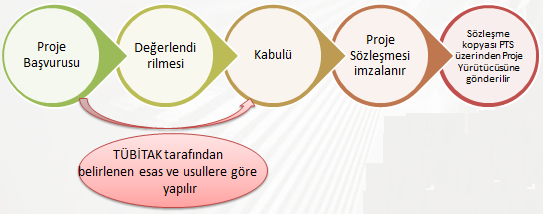 Projede yer alan personel
Proje Yürütücüsü: Sözleşmeye taraf olan ve proje yazma, yürütme beceri ve deneyimine sahip, projenin bilimsel, teknik, idari, mali ve hukuki her türlü sorumluluğunu taşıyan ve yazışmaları yapan kişidir.

Araştırmacı: İlgili bilim, teknoloji alanında gerekli uzmanlığa sahip, yenilikleri izleyen, proje sonuçlarını bilimsel yöntemlerle değerlendirip yayımlayabilecek proje yürütücüsü dışındaki kişilerdir.

Yardımcı Personel:  Proje yürütücüsünün veya araştırmacıların gözetimi altında projenin yürütülmesinde tam veya kısmi zamanlı, sürekli veya geçici olarak görev alan, sonuç raporunda adı geçmeyen ve işvereni Kurum olan uzman, teknik eleman, teknisyen, laborant, işçi ve benzeri personel.
Danışman :  Projenin özel uzmanlık gerektiren konulardan birinde kısa süreli ve geçici olarak hizmetinden yararlanılan, sonuç raporunda adı geçmeyen araştırmacı tanımına uygun Uzman  kişilerdir.

Bursiyer: Türkiye’de kurulu yüksek öğretim kurumlarında Lisansüstü (Yüksek Lisans ve Doktora) eğitimlerine devam etmekte olan "öğrenciler" veya öğrenci statüsündeki "Araştırma Görevlilerini kapsar.  Projede yer alan bursiyerlere  TÜBİTAK tarafından belirlenen üst limitler aşılmamak kaydıyla yürütücü tarafından belirlenen tutarlar burs olarak ödenir. Burs ödemelerinde her aya mahsus olarak doldurulmak kaydıyla  Burslu Öğrenci Bilgi Formu düzenlenerek ödeme belgesine bağlanır.
Bur ödemelerinde üst limitler:
Bursiyer ücret karşılığı çalışmıyor ise;
-Lisans Öğrencisi : 500 TL/ay
-Y. Lisans Öğrencisi : 2.200 TL/ay
-Doktora Öğrencisi: : 2.500 TL/ay
Bursiyer ücretli çalışıyor ise;
-Y. Lisans Öğrencisi : 400 TL/ay
-Doktora Öğrencisi : 500 TL/ay olarak belirlenmiştir.
Proje kapsamında yapılacak harcamaların gerçekleştirilmesinde sorumlu olacak kişiler;
Harcama Yetkilisi: 
	Proje yürütücüsü, aynı zamanda proje harcamalarından sorumlu harcama yetkilisidir

	Gerçekleştirme Görevlisi: 
	 Proje yürütücüsü tarafından belirlenir. Ancak bursiyerler gerçekleştirme görevlisi olarak görevlendirilemez. Gerçekleştirme görevlisinin belirlenmesinin ardından ilgili yazı Strateji Geliştirme Daire Başkanlığına gönderilir.

	İhale Yetkilisi: 
	Proje ile ilgili belirlenen harcama yetkilisi ihale yetkilisidir.
Proje kapsamında ödenemeyecek giderler
a)Proje önerisi hazırlama masrafları, 
b)Projenin sonuçlarının ticari uygulamaya dönüştürülmesi için yapılan masraflar,
 c)Isıtma, aydınlatma ve haberleşme amaçlı giderleri, d)Alt yapıya yönelik inşaat giderleri, 
e)Muhasebe, sekreterlik vb. idari personel giderleri, f)Proje ile doğrudan yada dolaylı ilgisi olmayan giderler
Ön ödeme ve Mahsup
Yürütülmekte olan projelerde TÜBİTAK tarafından belirlenen ön ödeme limitleri dahilinde avans alınabilir.
(2017 ön ödeme limiti: yurtiçi alımlarda 30.000 TL yurtdışı alımlarda 60.000 TL)

	Ön ödeme, proje yürütücüsü tarafından proje bütçesindeki toplam ödeneklerini dikkate alarak Ön Ödeme Talep Formu ile talep edilir. Ön ödeme talebi proje ödenek kontrolü yapıldıktan sonra yürütücünün belirtmiş olduğu özel hesabına Strateji Geliştirme Daire Başkanlığınca en geç 4 iş günü içerisinde aktarılır
Ön ödeme ve Mahsup -2-
Mahsup, ön ödemenin yapıldığı tarihten itibaren (yürütücünün banka hesabına yatırıldığı tarih) en geç 2 ay içinde yapılacaktır. 
	
	Seyahat faslından ön ödeme alınmış ise; seyahatin bitmesini takip eden 15 gün içinde yapılacaktır.

Not: Proje süresince ön ödeme için sayı sınırlaması yoktur.  Ancak, bir ön ödemenin usulüne uygun mahsubu yapılmadan yeni ön ödeme yapılmaz. 
Aynı kişi mutemet olarak aynı anda birden fazla projeden ön ödeme alabileceği gibi aynı projede birden fazla mutemet de tayin edilebilir. 

Not: Mahsup süresi içinde gerçekleşen harcamalar dışında kalan tutarlar üzerinden 6183 sayılı Kanuna göre gecikme zammı oranında faiz uygulanarak ilgililerden bu miktarın proje hesabına yatırmaları istenir.
SATINALMA
Satınalma, yaklaşık maliyet tespiti ve ilan yapılmaksızın TÜBİTAK’ın belirlediği  limite bağlı olarak Harcama Yetkilisi onayı alınarak, piyasa araştırması yapılmak suretiyle ve satınalma, ilgili Esaslar çerçevesinde gerçekleştirilir. Üst limiti aşmayan satınalmalarda Doğrudan Temin yöntemi ile alım yapılır. 2017 üst limitler:
a) Yurtiçinden tedarik edilecek mal veya hizmet alımlarında (*); 55.000.-  TL 
b) Yabancı ülkelerden tedarik edilecek mal veya hizmet alımlarında (*); 100.000.- TL

Proje kapsamında yapılan alımlarda yürütücü tarafından faturanın arkasına;
‘Belgelerde yer alan mal ve hizmetler piyasa araştırması yapılarak en uygun şartlarda satın alınmıştır ve belirtilen taşınır mallar muayene ve kabulü yapılarak tam ve kusursuz olarak teslim alınmıştır.’ ibaresi düşülerek imzalanır.
SATINALMA
Tübitak projesi kapsamında yapılan sarf malzeme alımlarında TİF düzenlenmesine gerek yoktur. Alınan sarf malzemeler doğrudan proje ekibinin kullanımına verilir. 

Satınalınan malzeme “dayanıklı taşınır” ise  alınan malzeme Kurumun ayniyatına kaydedilerek oluşturulan Taşınır işlem Fişinin bir örneği ödeme belgesine eklenir.

Kaydedilen dayanıklı taşınır, zimmet fişi düzenlenerek ilgili yürütücünün kullanımına tahsis edilir. 

Yapılan satınalma ödemeleri satınalma evrakları yürütücüleri tarafından hazırlanarak birimimize gönderilir ve ilgililere ödemeleri başkanlığımız tarafından yapılır.
PTİ ÖDEMESİ
Tübitak destekli projelerde, proje süresiyle sınırlı olmak kaydıyla proje kapsamında ve projeye ilişkin hizmetlerde görev alan kamu kurum veya kuruluşlarının kadro veya pozisyonlarında bulunanlara, kadro veya pozisyonlarına bağlı olarak bir ayda ödenmekte olan tutarın yüzde 75’ini geçmemek ve projeden ayrıca başka bir ödeme yapılmamak kaydıyla proje sözleşmesinde belirlenen tutarlar üzerinden proje teşvik ikramiyesi ödenir.  
Proje yürütücüsü, araştırmacı ve proje danışmanlarına 2017 yılında ödenebilecek PTİ üst limitleri aşağıdaki gibidir:
                Proje yürütücüsü için : 2.000 TL/ay                 Proje yöneticisi için : 2.500 TL/ay                 Araştırmacı için : 1.000 TL/ay                 Danışman için : 1.500 TL/yıl 
PTİ , TÜBİTAK tarafından belirlenen esaslar çerçevesinde hesaplanarak, proje bütçesine ilave edilir ve sözleşme buna göre hazırlanır. PTİ ödeme belgesine PTİ alacak kişiler tarafından imzalanmış olan “PTİ ödeme tablosu” eklenir. PTİ ödemelerinden gelir vergisi kesintisi yapılarak hak sahiplerine ödenir.
BÜTÇE GELİRLERİNDEN RET VE İADELER
Üniversitemiz birimlerinden gelen ret ve iade talepleri incelenerek iadesi talep edilen meblağın fazla ya da yersiz alınıp alınmadığı kontrol edildikten sonra, iadenin hangi bütçe tertibinden yapılacağı tespit edilir. 

Bütçe Gelirlerinden yapılacak her türlü ret ve iade ödemelerinde Merkezi Yönetim Muhasebe Yönetmeliği eki (form 39) Düzeltme ve İade Belgesi düzenlenerek Muhasebe İşlem Fişine bağlanarak ödeme yapılır.
Bütçe gelirlerinden ret ve iadeler hesabı, bütçe geliri olarak nakden veya mahsuben yapılan tahsilâttan fazla ve yersiz alındığı tespit edilen meblağların ilgililerine geri ödenmesi işlemleri için kullanılır.

Gelirlerden ret ve iadeler; 810- BÜTÇE GELİRLERİNDEN RET VE İADELER hesap kodunda izlenir.
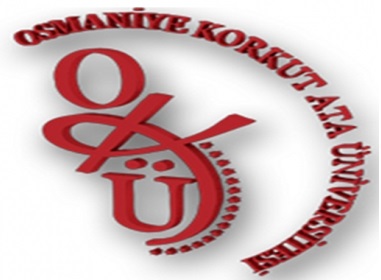 STRATEJİ GELİŞTİRME DAİRE BAŞKANLIĞI
TEŞEKKÜRLER